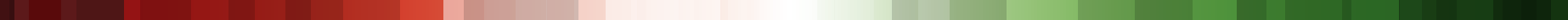 DOHODA O VZÁJEMNÉ SPOLUPRÁCI V OBLASTI CESTOVNÍHO RUCHU
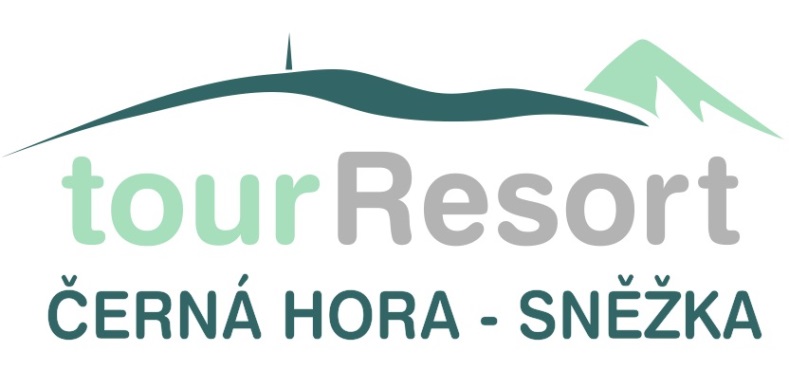 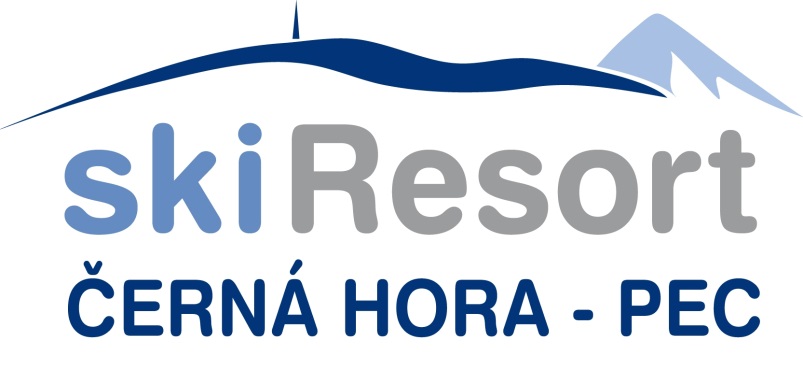 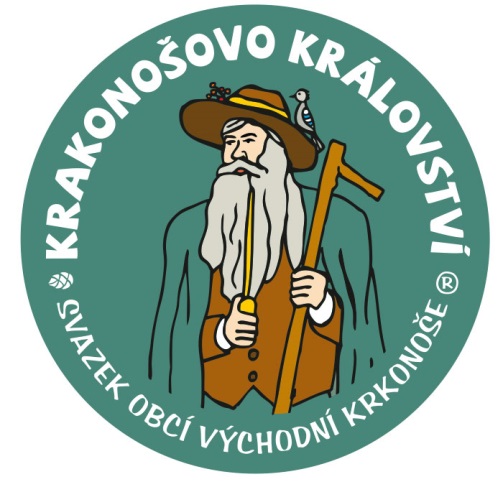 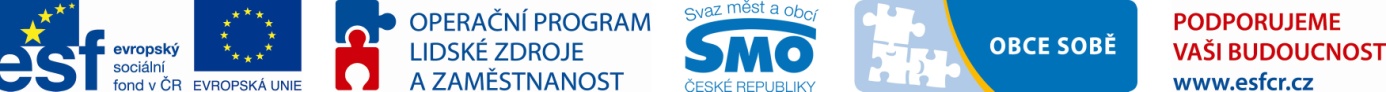 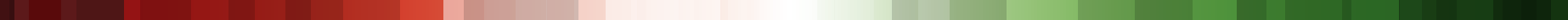 DOHODA O VZÁJEMNÉ SPOLUPRÁCI V OBLASTI CESTOVNÍHO RUCHU
rozvíjení a prohlubování spolupráce v oblasti cestovního ruchu
 
sdružování finančních prostředků ze soukromých a veřejných zdrojů k zajištění funkčnosti neziskových služeb cestovního ruchu (zejména turistická doprava, úprava běžeckých tratí, cyklostezky, propagace a marketing …)  
 
spolupráci v oblasti propagace a marketingu s cílem společné prezentace na akcích konaných v rámci České republiky a rovněž v zahraničí
 
společnou podporu a propagaci akcí v oblastech turistiky, sportu, kultury a společenského života
 
organizaci setkání vedoucích k výměně informací a zkušeností, týkajících se rozvoje regionu Východních Krkonoš
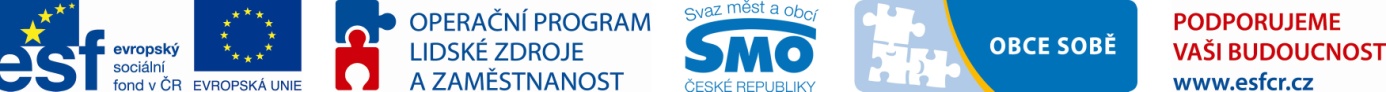 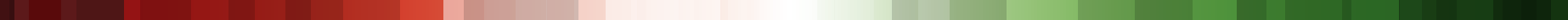 SPOLUPRÁCE V REGIONU UŽ FUNGUJE
TourPAS - společná jízdenka na lanovky, bobovou dráhu, koupaliště, rozhlednu a autobus

Karta na dalších 20 služeb v regionu se slevou až 60 % 
	(ZOO, lanové parky, půjčovny koloběžek, minigolf, výstavy)

Balíček toho nejlepšího, co nabízí východní Krkonoše

Realizováno ve spolupráci se Svazkem obcí Východní Krkonoše
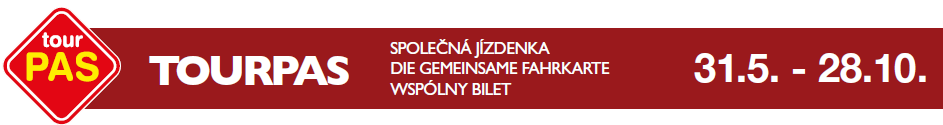 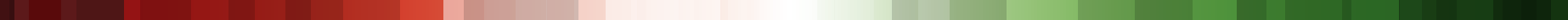 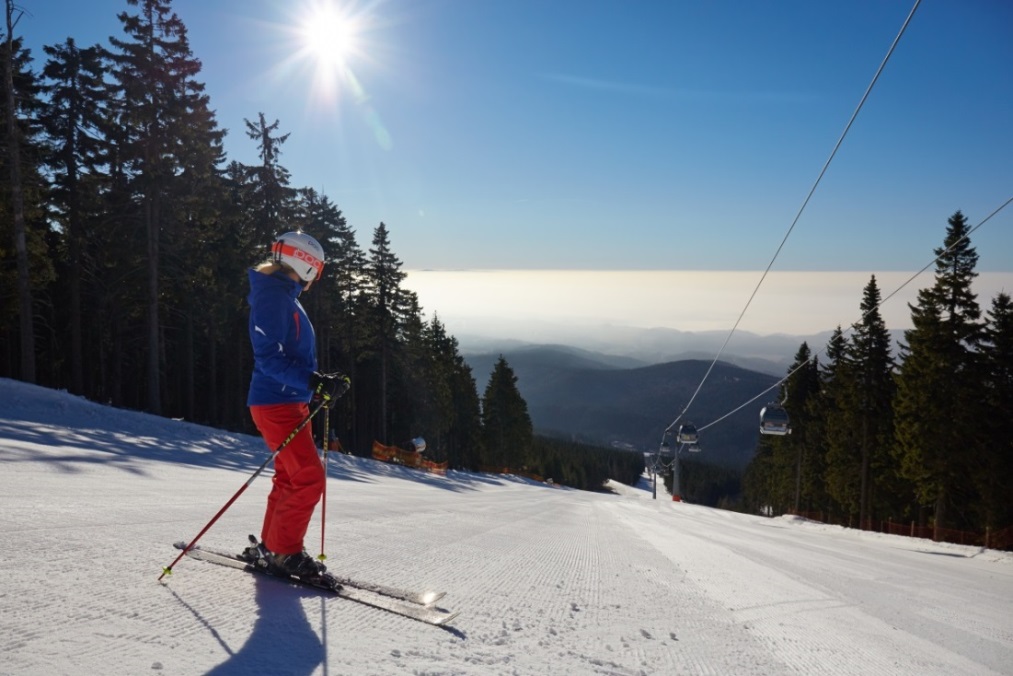 SkiResort ČERNÁ HORA – PEC 
37 km sjezdovek na 1 skipas
6 lanovek a 31 vleků
29 km sjezdovek s tech. sněhem
SkiTour – vyhlídkové rolby mezi největšími areály Černá hora a Pec 
5 areálů: Černá hora, Pec pod Sněžkou, Černý Důl, Velká Úpa, Svoboda nad Úpou
TourResort ČERNÁ HORA – SNĚŽKA
ČERNOHORSKÝ EXPRESS Janské L. – Černá hora 
HNĚDÝ VRCH Pec pod Sněžkou
PORTÁŠKY Velká Úpa
SNĚŽKA Pec pod Sněžkou
BOBOVÁ DRÁHA Pec pod Sněžkou
KOUPALIŠTĚ Trutnov
ROZHLEDNA Pec pod Sněžkou
S TourPASem slevy: ZOO, lanový park, koloběžky, horská kola, nordic walking, wellness, termální bazén, minigolf, jízda na poníkovi, výstavy
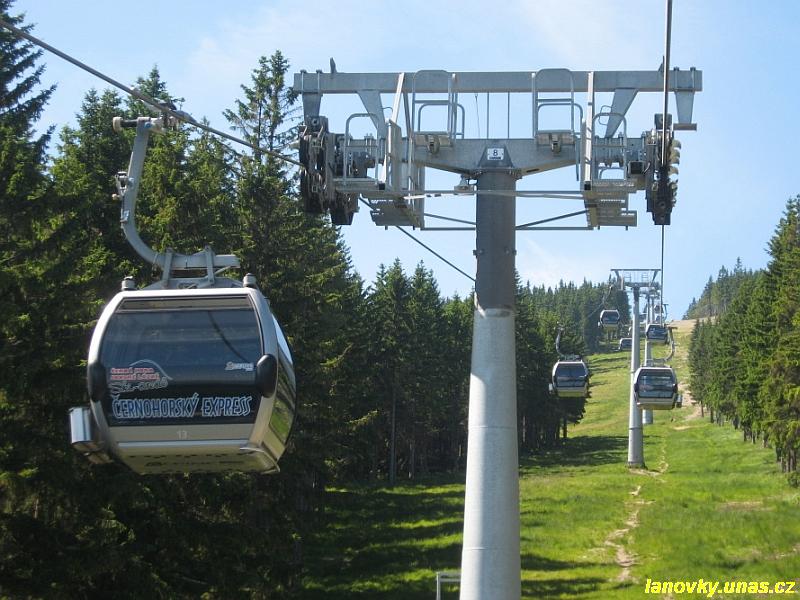 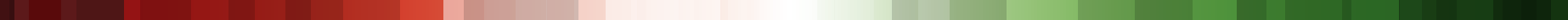 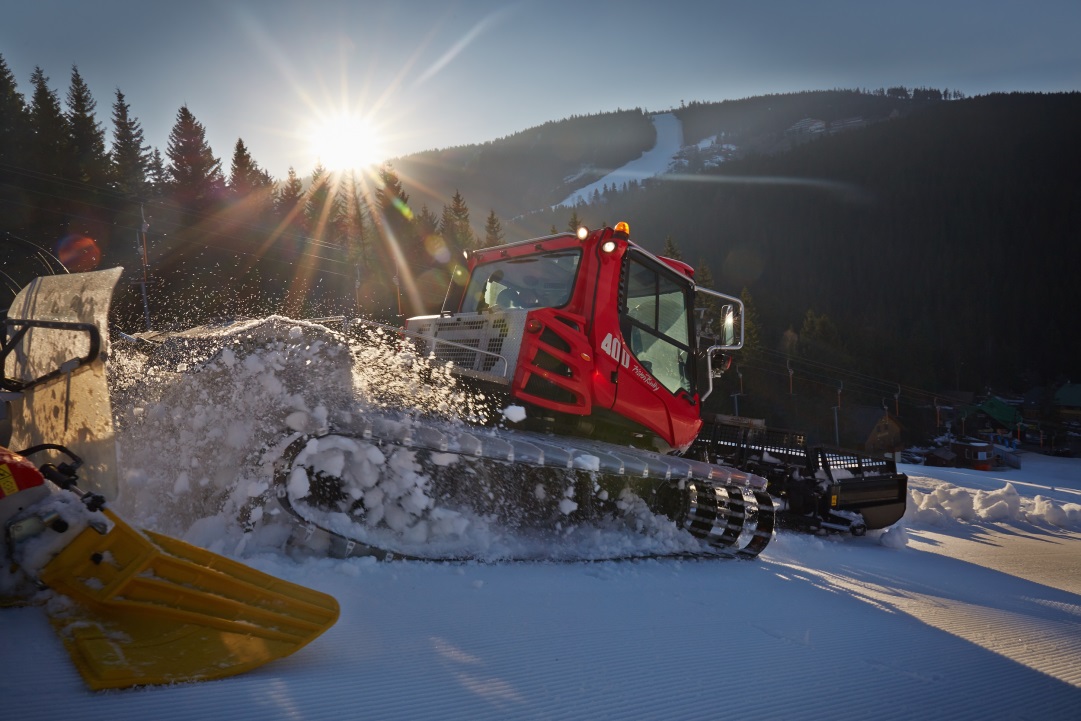 SkiResort ČERNÁ HORA – PEC 

750 tisíc návštěvníků za zimní sezónu

z Česka, Polska, Německa, Holandska a  Dánska ad.
TourResort 
ČERNÁ HORA – SNĚŽKA

250 tisíc návštěvníků za 
     letní sezónu
z Česka, Polska a Německa
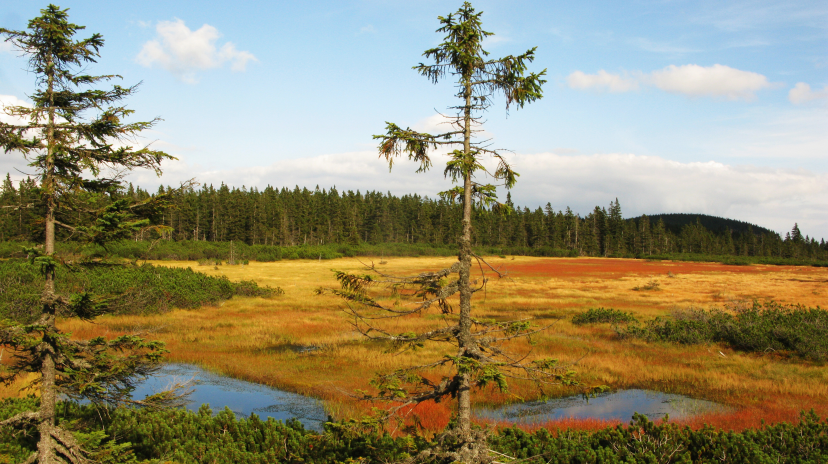 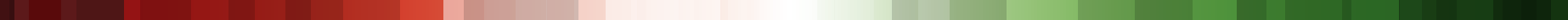 SVAZEK OBCÍ VÝCHODNÍ KRKONOŠE
FUNGUJE OD ROKU 2004 A SDRUŽUJE 9 MĚST A OBCÍ:
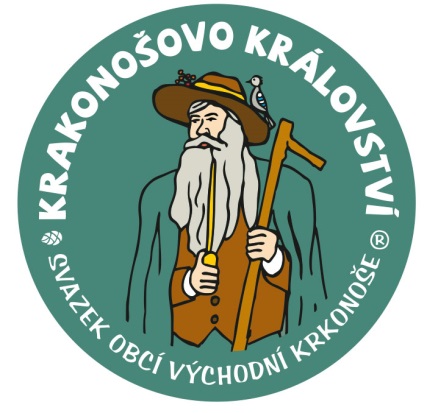 Horní Maršov
 
Pec pod Sněžkou
 
Malá Úpa

Žacléř
Trutnov
 
Mladé Buky
 
Svoboda nad Úpou
 
Janské Lázně

Černý Důl
HLAVNÍ POSLÁNÍ SVAZKU:
sdružování finančních prostředků za účelem společné propagace turistického regionu východní Krkonoše
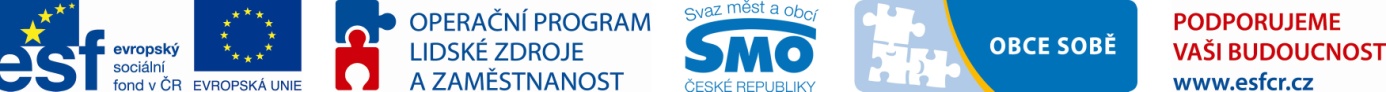 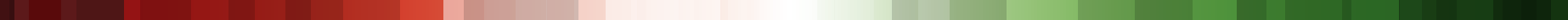 SVAZEK OBCÍ VÝCHODNÍ KRKONOŠE
SVAZEK OBCÍ VÝCHODNÍ KRKONOŠE

řeší „cestovní ruch“ v rámci evropského projektu 
    „Meziobecní spolupráce“
 
Záštita nad projektem: Svaz měst a obcí ČR
 
projekt „Meziobecní spolupráce“
 
analyzuje současný stav na území regionů ukazuje na modelech ze zahraničí způsoby efektivní spolupráce zpracovává strategie pro další rozvoj
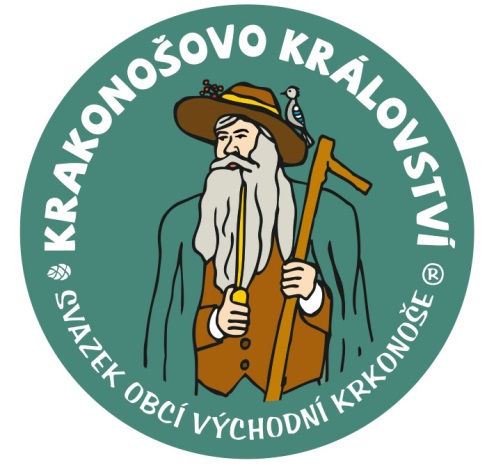 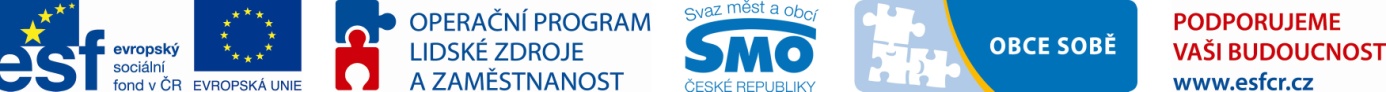 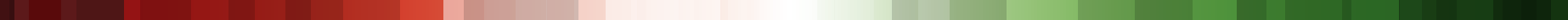 TAM, KDE MAJÍ ZÁKON O CESTOVNÍM RUCHU(SLOVENSKO, RAKOUSKO, ITÁLIE)
Turistická agentura (Organizace cestovního ruchu)  – sdružuje finanční prostředky v regionu (obce, podnikatelé, stát) 
Turistická agentura financuje:
turistické trasy
propagační materiály
letní turistické karty
reklama regionu
úprava běžeckých tras
provoz letních a zimních turistických autobusů
provoz infocenter
cyklostezky
Východní Krkonoše

 –  aktivity regionálního významu podnikají : Svazek Krkonoše, Svazek obcí Východní Krkonoše, MEGA PLUS s.r.o. a někteří další poskytovatelé služeb…  

BEZ SPOLEČNÉ ORGANIZACE · IMPROVIZACE · DOBROVOLNOST · DOHODA
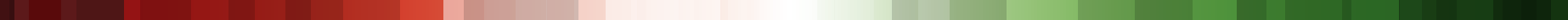 PŘÍNOS SPOLUPRÁCE V REGIONU
zlepšení spolupráce a komunikace mezi subjekty působícími v cestovním ruchu

nastavení způsobu sdružování finančních prostředků a jejich využití pro společnou propagaci celé oblasti východních Krkonoš 
 
udržet stávající návštěvníky a přilákat do regionu další turisty, poskytnout jim pestrou a kvalitní nabídku služeb 
 
růst ekonomiky celého regionu s následnou 
      stabilizací a rozšířením počtu pracovních příležitostí, 
      příznivé prostředí pro nové podnikatelské záměry
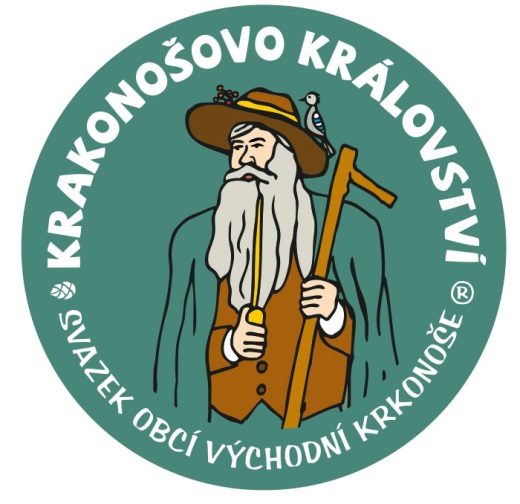 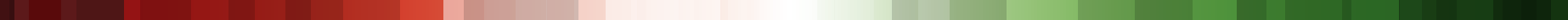 SDRUŽENÍ PENĚZ DÁVÁ SMYSL
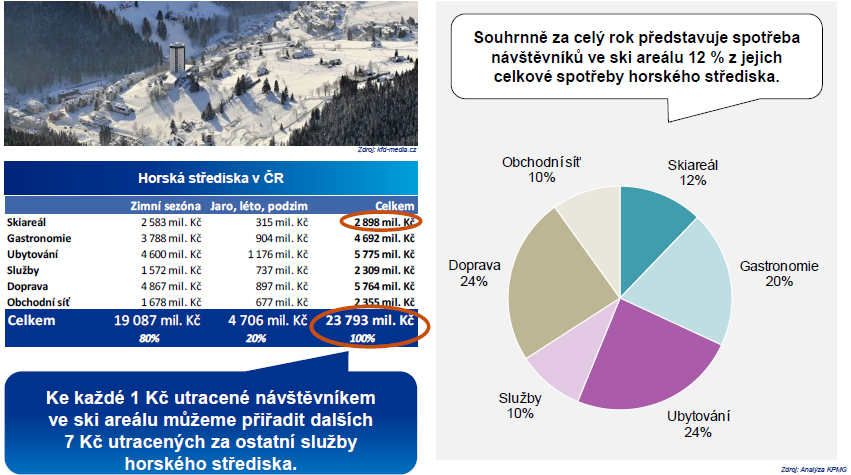 Zdroj: KPMG
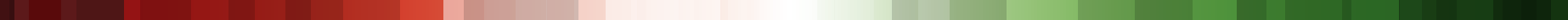 SLOVENSKO – zákon o cestovním ruchu
Motivace díky státní dotaci
Poplatky ubytovatelů
Členské příspěvky (obce, podnikatelé)

Státní dotace vyplacena až do výše: 
90% vybraných poplatků od ubytovatelů
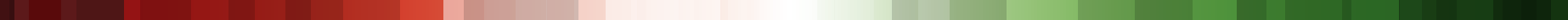 SLOVENSKO – kolik peněz generuje region
Poplatek z ubytování		    1 mil. eur
Stát /dotace až 90%/			 0,9 mil. eur
                        1,9 mil. eur

Poplatek z ubytování zůstává obcím (1 mil. eur), ale z části ho může vložit do Organizace cestovního ruchu
S dotací státu hospodaří regionální Organizace cestovního ruchu
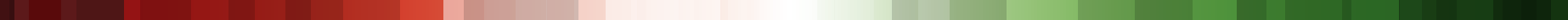 SLOVENSKO - PODPORA REGIONŮ
Vloni vyplatilo Slovensko v rámci zákona o cestovním ruchu státní dotace ve výši 3 miliony eur. 

Vysoké Tatry získaly 0,8 mil. eur. 
Nízké Tatry získaly 0,6 mil. eur. 

Díky tomu šlo na podporu cestovního ruchu do regionu Tater 1,4 milionu eur ze státní kasy. 

Tuto částku doplnili v Tatrách o peníze, které vybrali z poplatků a příspěvků v regionu.

Celkově region mohl investovat do podpory cestovního ruchu v Tatrách cca 3 miliony eur.
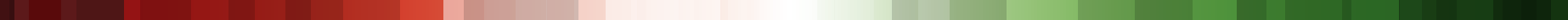 RAKOUSKO – zákon o cestovním ruchu
Turistická daň a poplatky z ubytování

Podnikatelé (ubytovatelé, provozovatelé restaurací, truhláři)
      platí promile ze svých tržeb, jako formu         
    turistické daně
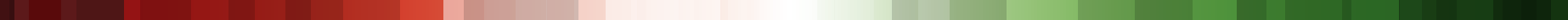 PODPORA REGIONŮ V ZAHRANIČÍ
ITÁLIE

Südtirol – horské oblasti Sextner Dolomiten a Kronplatz 
4,8 mil. přenocování/rok / cca 1,2 milion lidí s přenocováním 4 noci/

Agentura provincie zaměstnává 61 lidí. V roce 2014 hospodaří s marketingovým rozpočtem 9 milionů euro.
 
Trentino – horské oblasti Andalo, Val di Fassa, Madona di Campiglio, Folgaria, San Martino di Castrozza, Val di Fiemme, Val di Sole
5,7 mil. přenocování za zimu/ cca 1,4 milionu lidí s přen. 4 noci/

Agentura provincie hospodařila v roce 2013 s 18 miliony eury, v roce 2014 s 15 miliony eury.
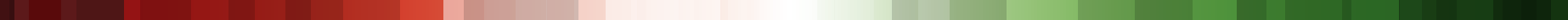 Děkujeme za pozornost
Svazek obcí Východní Krkonoše

Mgr. Tomáš Hendrych
předseda Svazku obcí Východní Krkonoše


MEGA PLUS, s.r.o.

Richard Kirnig
vlastník společnosti
Mgr. Petr Hynek
jednatel společnosti